MECALMAGNETIC SEPARATORS
Mecal Magnets
A complete range of magnetic Separators and equipment
Designed and manufactured in Australia
‘Computer aided’ selections and designs
Supplied and Installed throughout Australia and many other countries
Typical Mecal Magnet Installations
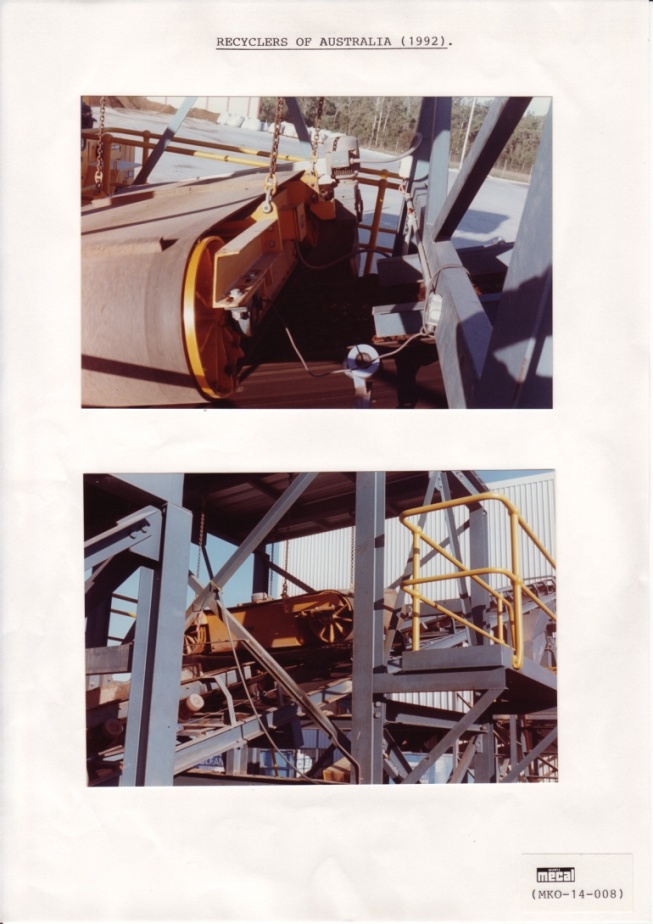 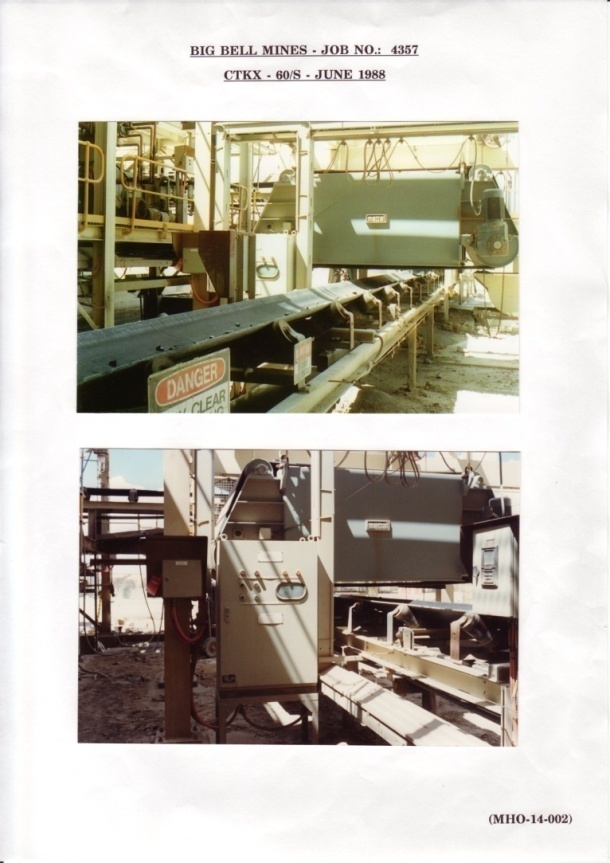 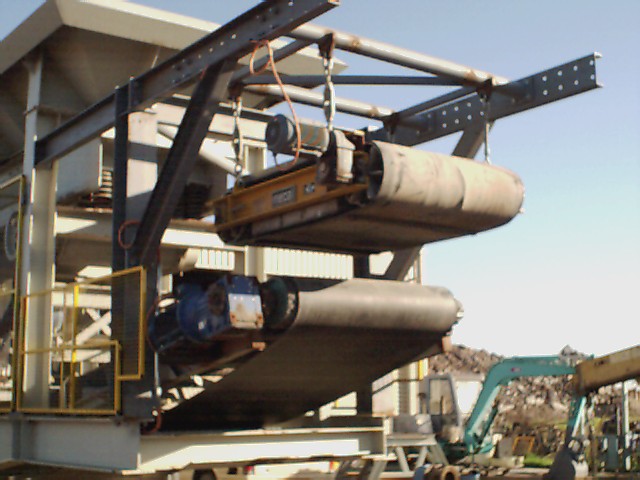 Mecal Magnets Ready for Shipment
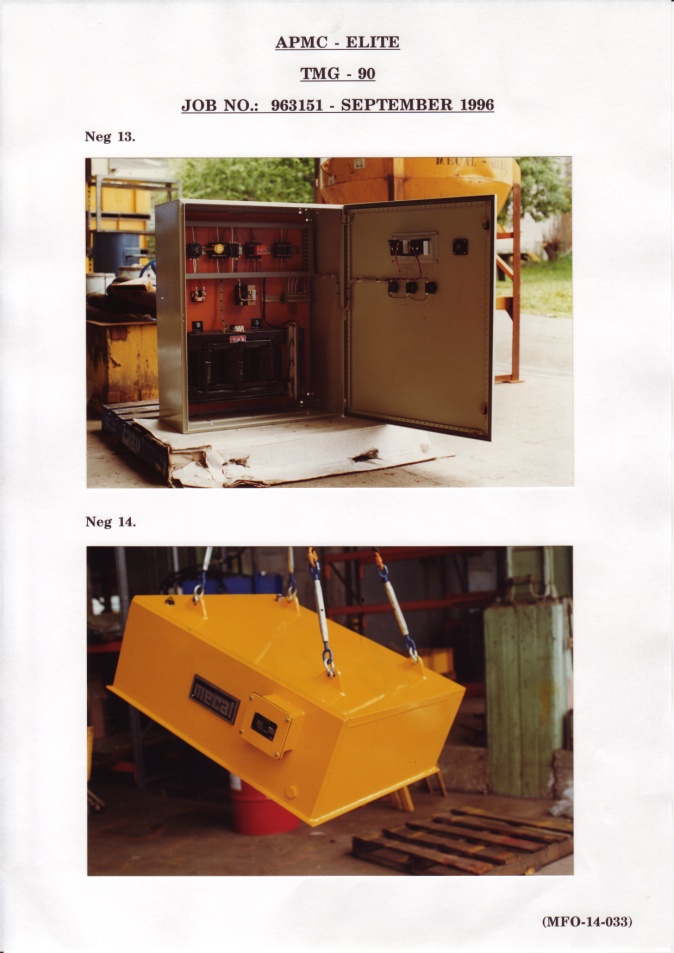 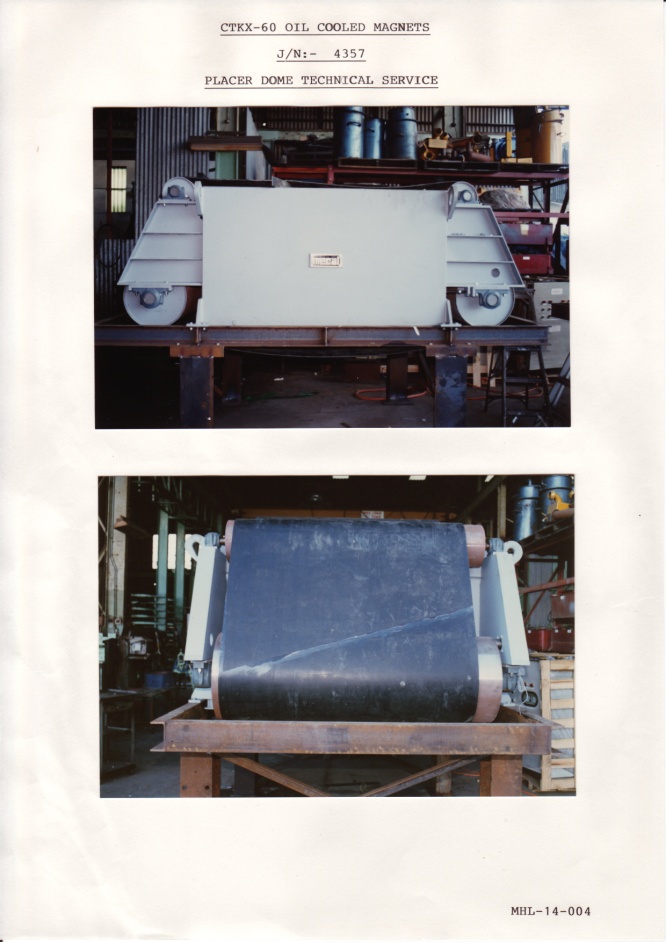 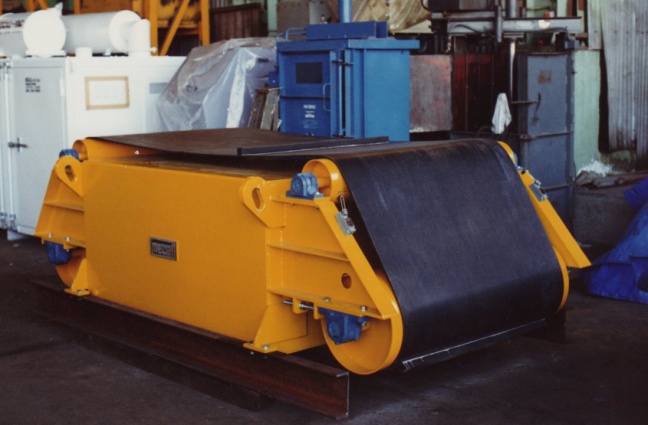 Mecal Magnets Ready for Shipment
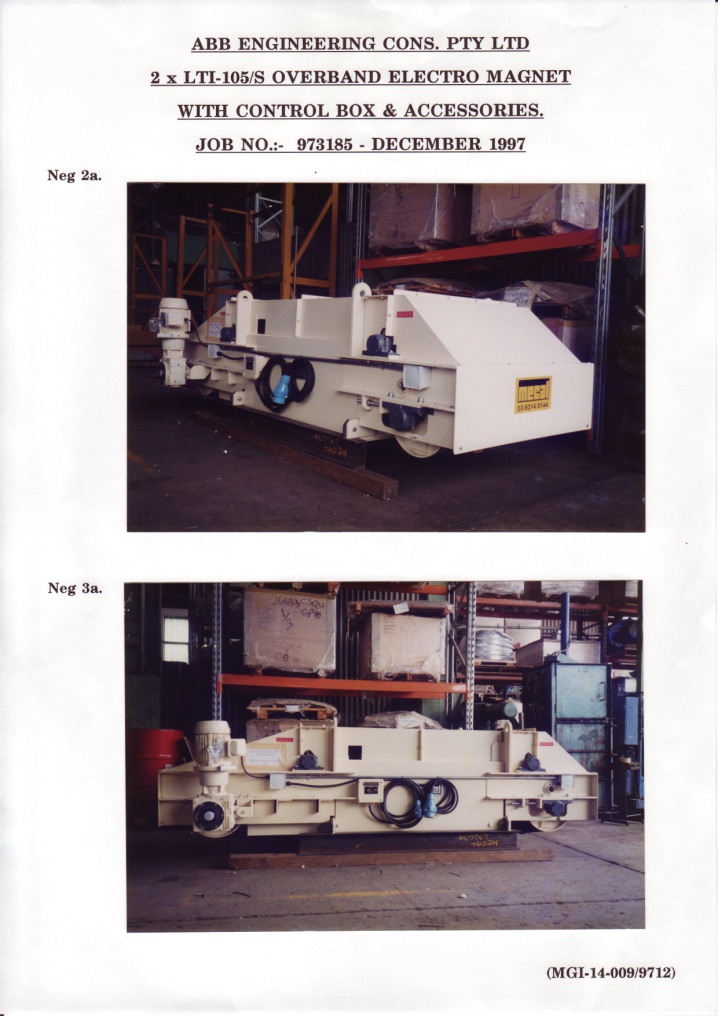 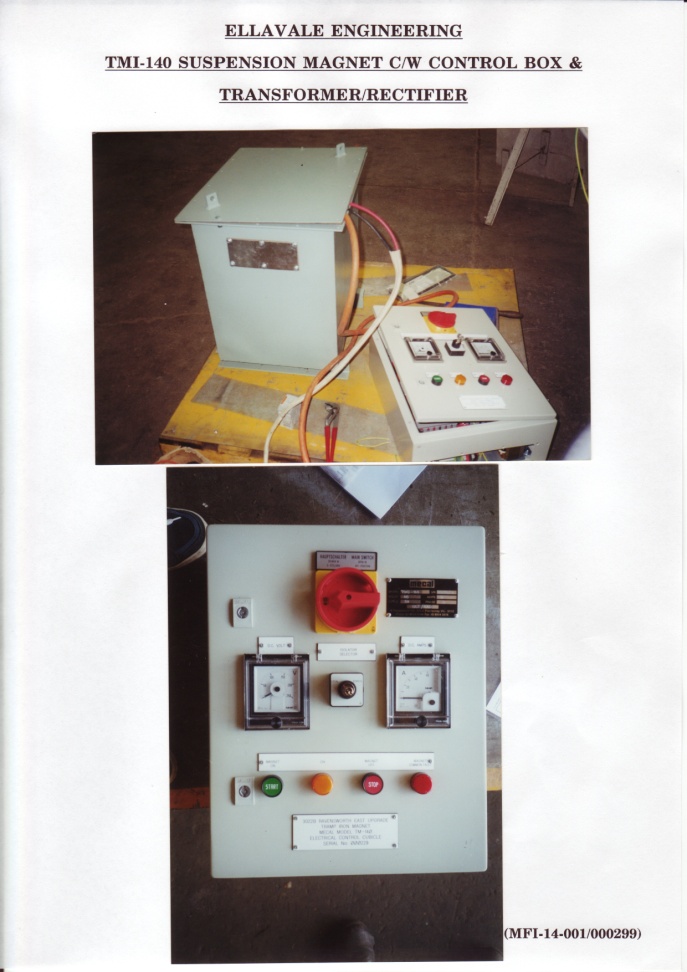 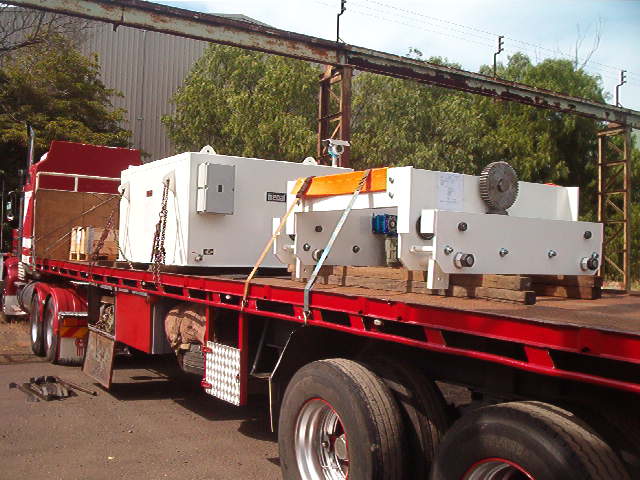 Applications of Magnetic Separators
Plant protection and purification
Steel works
Refuse plants
Power stations
Foundries
Mines and quarries
Glass making/recycling
Slag plants
Brick works
Magnetic Separator Types
Permanent Magnet:
		(Model KS range, strength from A to E) 
Electro Magnet:
		(Model TM range, strength from A to M)

Cross belt or Inline installations

Optional self cleaning belt
Magnetic Separator Types
Typical Models as following: 

	KSE-100: permanent separator, strength
		rating E, for 1000 mm belt width, no self
		cleaning belt.

	TML-100: electro separator, strength rating L,
		for 1000 mm belt width, no self cleaning belt.
	
	TMK-140-MC: electro separator, strength 
		rating K, for 1400 mm belt width, with magna
		 shield option, no self cleaning belt.
Magnetic Separator Types
CKE-100: permanent separator, strength 
		rating E, for 1000 mm belt width, cross 
		belt installation, with self cleaning belt.

	LKE-90: permanent separator, strength 
		rating E, for 900 mm belt width, in line 
		installation, with self cleaning belt.
Magnetic Separator Types
CTL-120: electro separator, strength 
		rating L, for 1200 mm belt width, cross 
		belt installation, with self cleaning belt. 

	LTM-200: electro separator, strength 
		rating M, for 2000 mm belt width, in line 
		installation, with self cleaning belt.
Permanent Magnetic Separators
Suitable for operating gaps up to 350mm and belt widths up to 1400mm
Specifications:
Computer designed magnetic circuit
Poles and back bar fabricated from high permeability steel
Non magnetic stainless steel bottom (bumping) plate
Permanent Magnetic Separators
Performance:
Optimised magnetic extraction power for specific tramp and materials
Able to withstand adverse conditions of vibration, dust, moisture and corrosion
Inherently static in operation
Intrinsically safe in hazardous and underground locations
No operating costs
Low maintenance
Electro Magnetic Separators
Suitable for belt widths from 450mm up to 2200mm

Operating gaps up to 600 mm

Specifications:
Computer designed magnetic circuit
Optimised coil design for minimum weight
Oil cooled
Internal expansion chamber design
Poles and back bar fabricated from high permeability steel
Non magnetic stainless steel bottom (bumping) plate
Terminal box to IP65 standard, higher ratings where required
Electro Magnetic Separators
Performance:
Optimised magnetic extraction power for specific tramp and materials
Able to withstand adverse conditions of vibration, dust, moisture and corrosion
Standard Ancillaries:
Suspension chains
Magnet DC Power Supply via Transformer Box
Electrical  Control Box IP65 standard, higher rating where required
[Speaker Notes: Optional Ancilliaries]
Electro Magnetic Separators
Optional Ancilliaries:
	Magna shield to retain the tramps when power supply is cut off
Manual or motorised trolleys for moving the magnet to dumping station
Automatic self cleaning belt
Advantages of Mecal Electro Magnetic Separators
Internal expansion chambre for cooling oil with special design check valve so that no cumbersome separate expansion tank
Designed with optimum magnetic power resulting low ratio of weight/magnetic power
Having best Force Index Value for each magnet
Robust magnet casing and stainless steel bottom bumping plate
Excellent Reliability and Service Life
Competitive prices for similar duty requirement
User List of Mecal Magnets
User List of Mecal Magnets
User List of Mecal Magnets
User List of Mecal Magnets
Latest Electro Magnets Supplied by Mecal:


Company/Country 	Location	State	Type	Industry	                 Product/Year
 
AUSTRALIA.
 
Laing O’Rourke	Abbott Point      QLD	TMM-220/MC Coal Terminal          Coal/ 2009	

Quarry/Mining	  Bendigo	        VIC	 2 x TMH-120    Mining		Quarry/ 2008

Roberts & Schaffer	Blackwater	        QLD	TMH-140/MC     Mining		Coal/ 2006					TMKX-180/MC
				TML-180/MC
 
Barclay Mowlem   	 Curragh North    QLD	TML-200/MC	Mining	Coal/ 2007
				TMJ-160/MC

Idemitsu		Boggabri	QLD	TMKX-160/MC	Mining	Coal/ 2006
 
Nepean Conveyor	Grasstree	QLD	TML-180/MC	Mining	`Coal/ 2006

AGL Coal	    	Muswellbrook	NSW	LTL-200	Mining	  Coal/ 2006
User List of Mecal Magnets
INDONESIA.
 
PT Bukaka Teknik 	Bukit Asam	              TML-200/MC   Contractor		Coal/  2006
 
JMC			              TML-180/MC    Contractor		Coal/ 2006			
PT Pekas	East Kalimantan	LTJ-160	  Contractor		Coal/ 2007
 
PT Wahana	East Kalimantan	LTJ-160	   Contractor	 Coal/ 2007
 
NEW ZEALAND.
												  
NZ Aluminium Smelter     Bluff		CTL-160/S	   Alum. Smelter	Alum. / 2009
 
SINGAPORE.
 
AE Automation			TMJ-140/MC      Contractor	Coal/ 2007